School Psychology
Bailey Sanderson
Who am I?
My name is Bailey Sanderson and I am a second year graduate student in the School Psychology program here at UCF. 

My goal with this presentation is to share about and raise awareness for the field of school psychology since we are currently experiencing a critical shortage.
If any of these sound appealing, you might want to consider school psychology
Helping to create effective schools
Helping students reach their learning potential
1
4
3
5
2
Assisting families and Teachers
Promoting positive behavior and mental health
Working with children
Who are School Psychologists?
They are highly qualified professionals with an advanced graduate degree. School Psychologists are experts in learning, behavior, mental health, and school systems. They work hard to promote children’s learning, development, and social-emotional skills.
What do School Psychologists do?
Promote positive 
behavior & mental health
Improve academic achievement
Support diverse learners
Create safe, positive school climates
Strengthen family-school relationships
Improve school-wide assessment
What else can school psychologists do?
Conduct psychological, academic, and behavioral assessments such as IQ tests, academic evaluations, behavior rating scales, etc
Identify and classify students for exceptional education services
Short term and crisis counseling as well as individual/group counseling
Crisis response and crisis assessment
Consult with teachers and other school staff
Plan interventions to improve student learning and behavior
Work with administrators to improve school wide policy
Promote culturally responsive services and practices
Support struggling and diverse learner
Behavioral observations, behavioral analysis, and implement behavior plans
Support social emotional learning
Implement and promote positive discipline and restorative practices
Help families understand their children’s learning and mental health needs
Monitor student progress in academics and behavior
Where do School psychologists work?
Schools
Private Practice
Preschools, K-12 public schools, private schools, charter schools, and universities.
Clinical Settings
Other
Hospitals, clinics, mental health centers, community treatment centers
School administration, juvenile justice programs, and state department of education
How to become a school psychologist
The three steps
Become licensed
Attend college/prepare for graduate school
Complete graduate school requirements
1
Preparing for graduate school
Preparing for graduate school
The most common majors include:
Psychology
Education
Child development
Volunteer or work with children
Mentoring programs
Summer camps
tutoring
Research NASP approved programs you would want to attend
Take the GRE
Decide if you would like to pursue a specialist or doctoral degree
Apply and Interview!
Difference between EdS and PhD?
Specialists Degree (EdS)
Requires > 60 hours of graduate coursework
3 years full time including internship
Entry level degree
Typically allows for work in schools and private practice in some states
Doctoral Degree (PhD, PsyD)
Requires >90 hours of graduate coursework
Around 6 years of coursework
Allows for positions in academia, research, and universities
More options for clinical and private practice
No states require a doctoral degree for practicing as a school psychologist
Licensure in Florida and Nationally
Florida:
Certification as a school psychologist
Allows you to work in the schools
Complete your year long 1,200 hour internship and all graduate coursework
Submit licensure application
Pass the state licensing exams 
Licensure as a school psychologist
Allows you to work in unsupervised private practice
Must have all of the requirements of certification plus three years of experience in the field not counting internships
You must be supervised by a licensed school psychologist in order for the experience to count
Must pass a national licensing exam (Praxis-II)
Nationally Certified
Complete a NASP approved program and be certified in your state
Pass the Praxis II exam
Thank you!
I would also be more than happy to answer any questions you have about the field of school psychology or graduate school in general. If you have any questions you can reach out to me via email at bsanderson@knights.ucf.edu
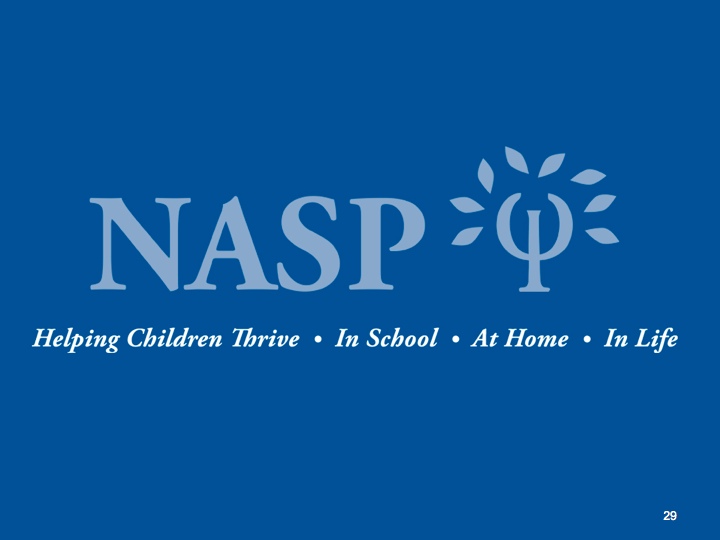 3
Dyslexia
You can enter a subtitle here if you need it
References
Castillo, J.M., Curtis, M. J., Chappel, A., & Cunningham, J. (2011, February). School psychology 2010: Results of the national membership study. Paper presented at the annual convention of the National Association of School Psychologists, San Francisco, CA.
Fagan, T. K., & Wise, P. S. (2007). School psychology: Past, present, and future 3rd Ed. Bethesda: NASP.
Harrison, P., & Thomas, A. (2014). Best practices in school psychology VI. Bethesda: NASP.
NASP, (2022). NASP Exposure Project Improving the Lives and Learning of Children. [powerpoint slides. 
U.S. Census Bureau (2010). Place of Birth of the Foreign-Born Population: 2009. Washington, DC: U.S. Census Bureau. www.census.gov/prod/2010pubs/acsbr09-15.pdf
U.S. Census Bureau (2010). Race and Hispanic Origin of the Foreign-Born Population in the United States: 2007. Washington, DC: U.S. Census Bureau. www.census.gov/prod/2010pubs/acs-11.pdf  
U.S. News & World Report.  Best Social Service Jobs.  Retrieved from  http://money.usnews.com/careers/best-jobs/school-psychologist